PADME magnet
B. Bolli, F. Iungo, S. Martelli, L. Sabatini, F. Sardone, P. Valente
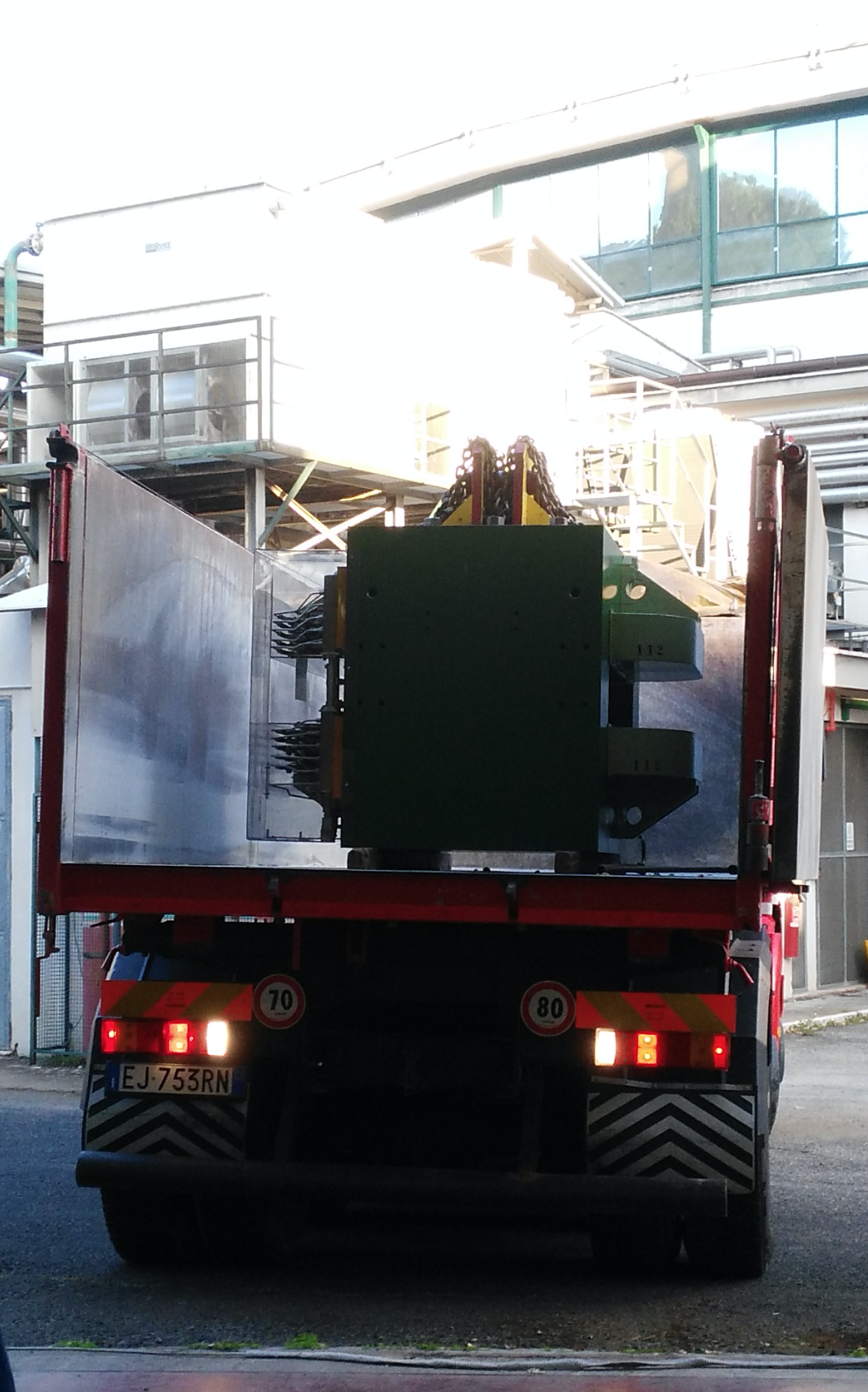 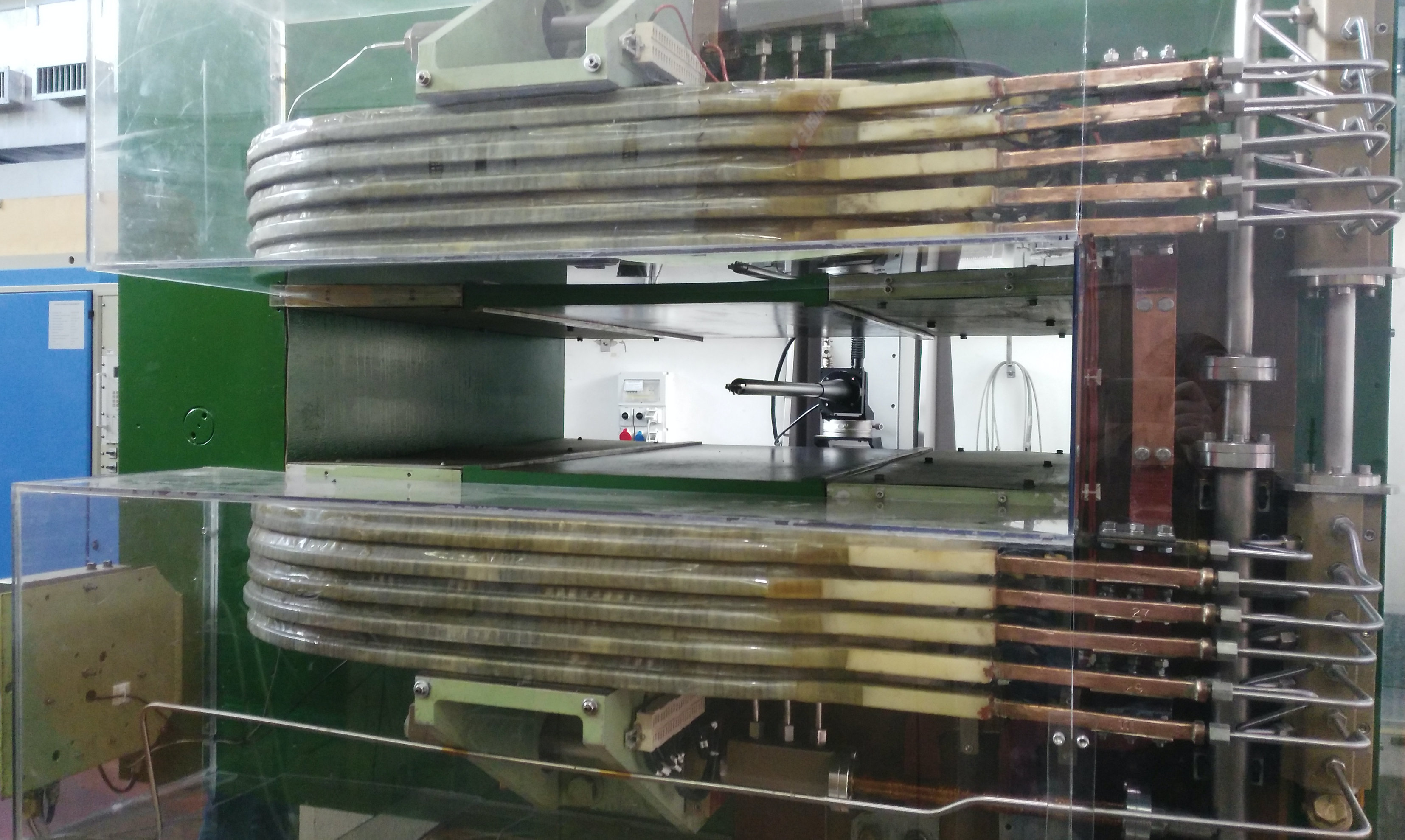 B field measurements
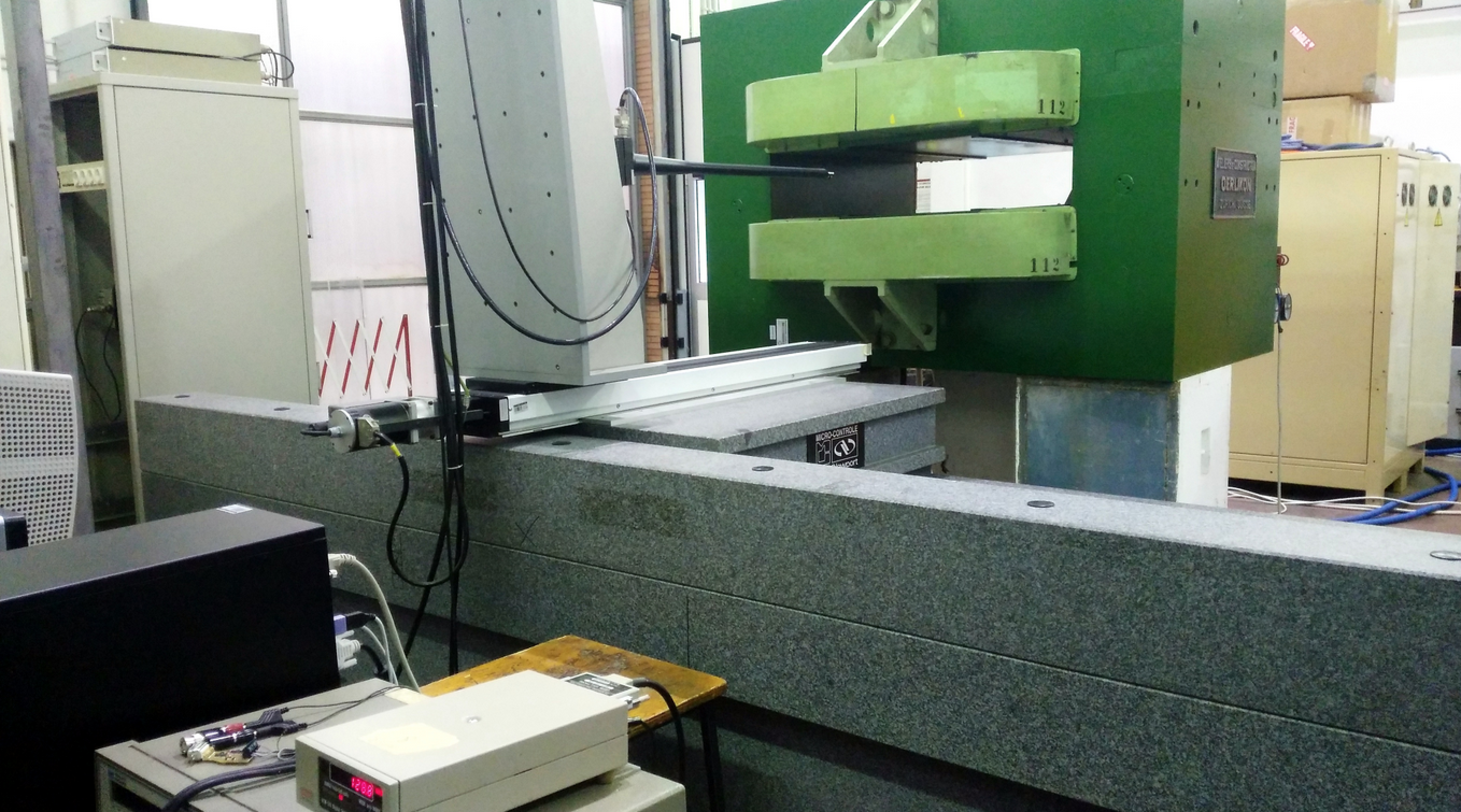 y
z
x
Alignment wrt to the measuring machine axes done while positioning magnet on concrete blocks with the crane
Probably not better than 1-2 mm
In particular tilt angle in the x-z plane
Coordinate system
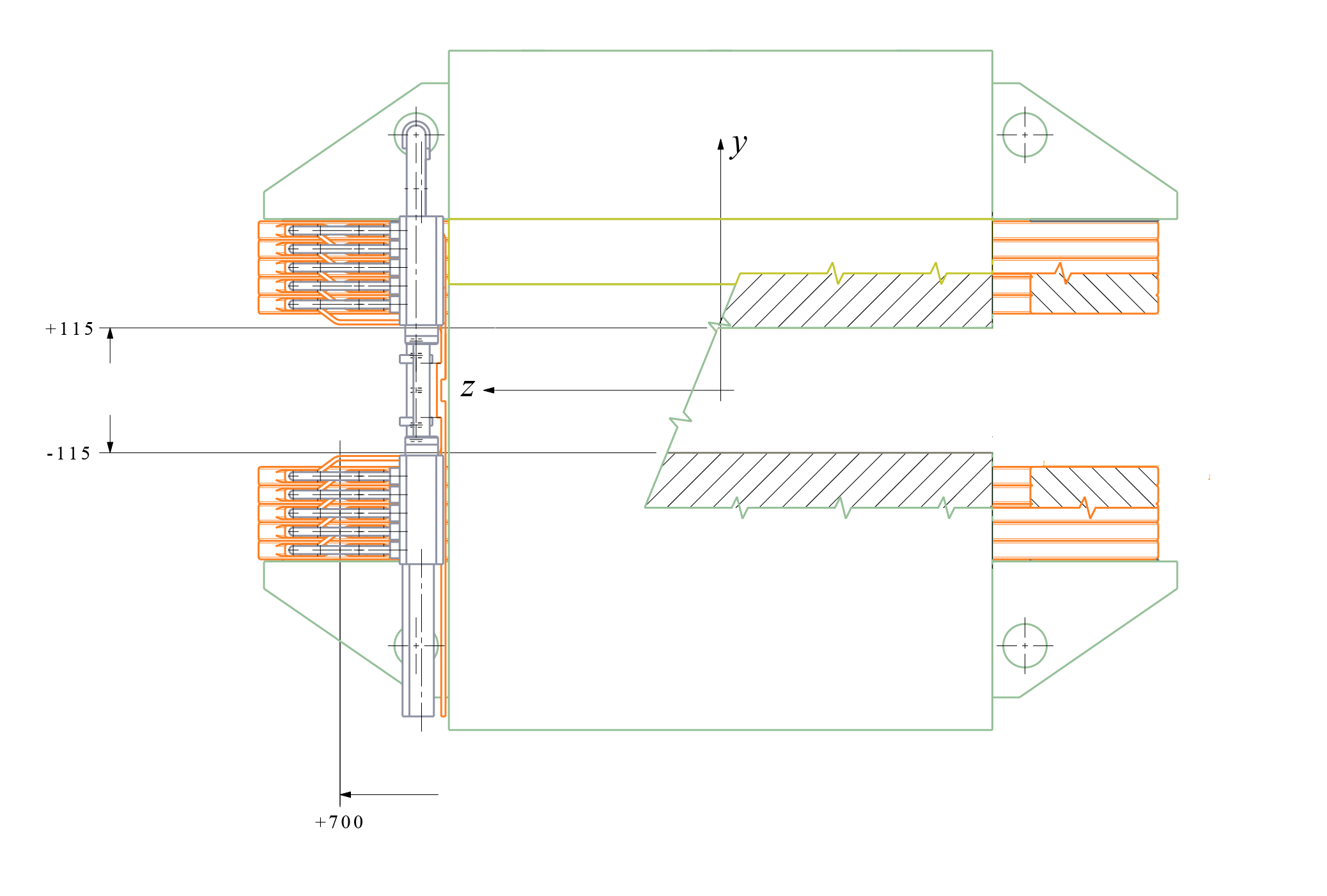 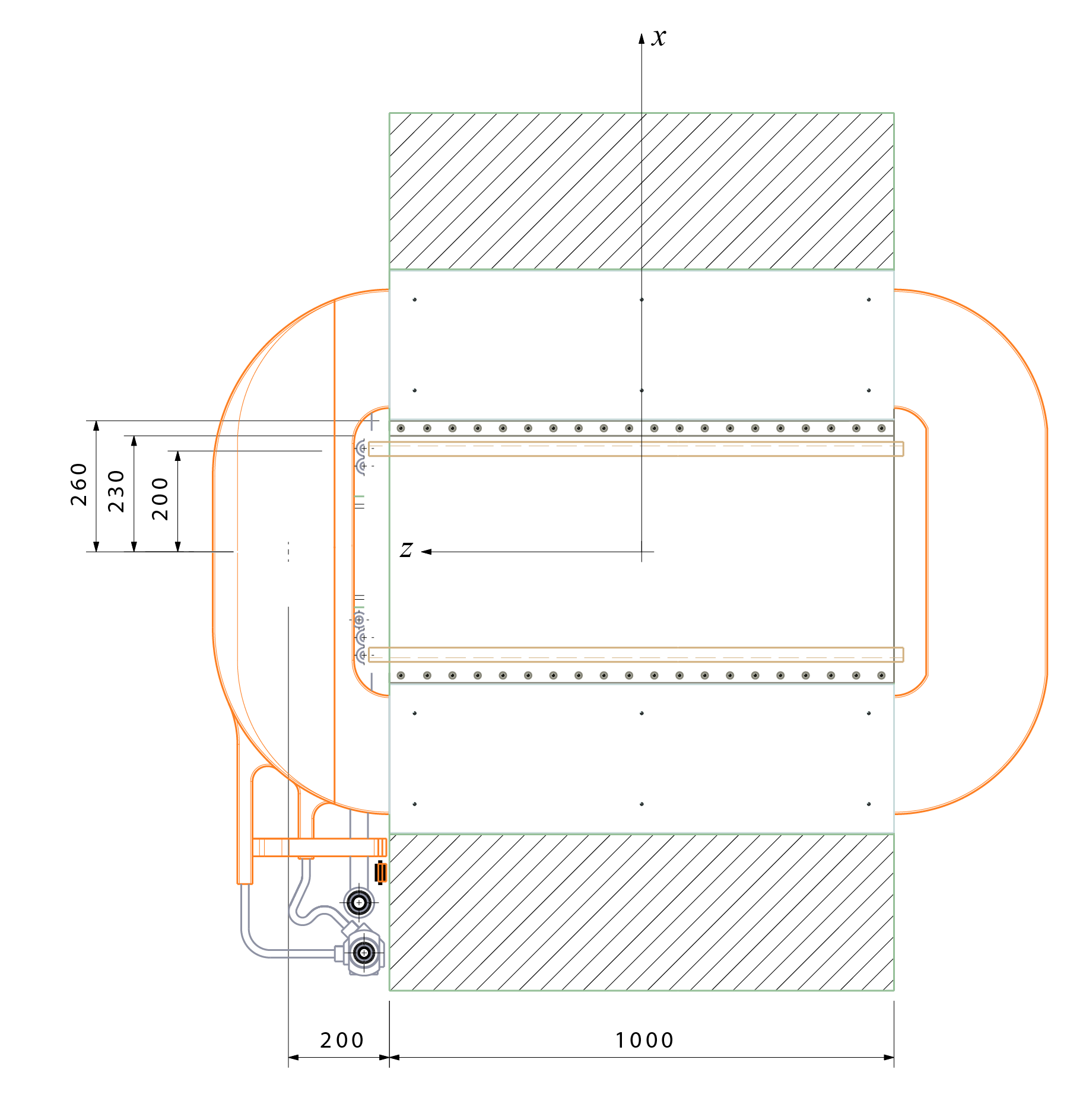 Positron side
Target side
Calorimeter side
Target side
Calorimeter side
Up
Down
Measuring range ≈ 1 m
Electron side
Excitement curve at magnet center
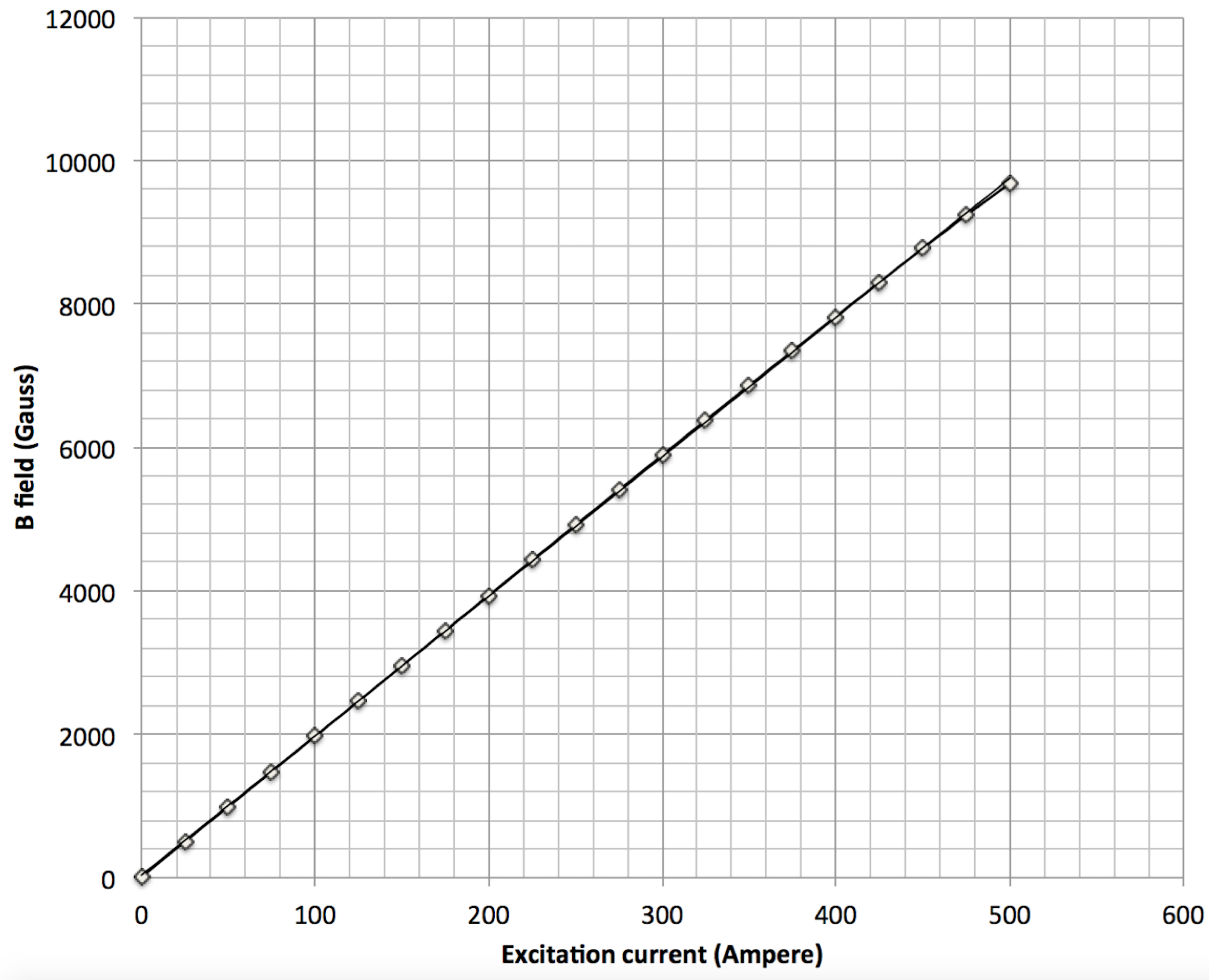 Detailed maps at I=275 A, Bmax=0.55 T
B field
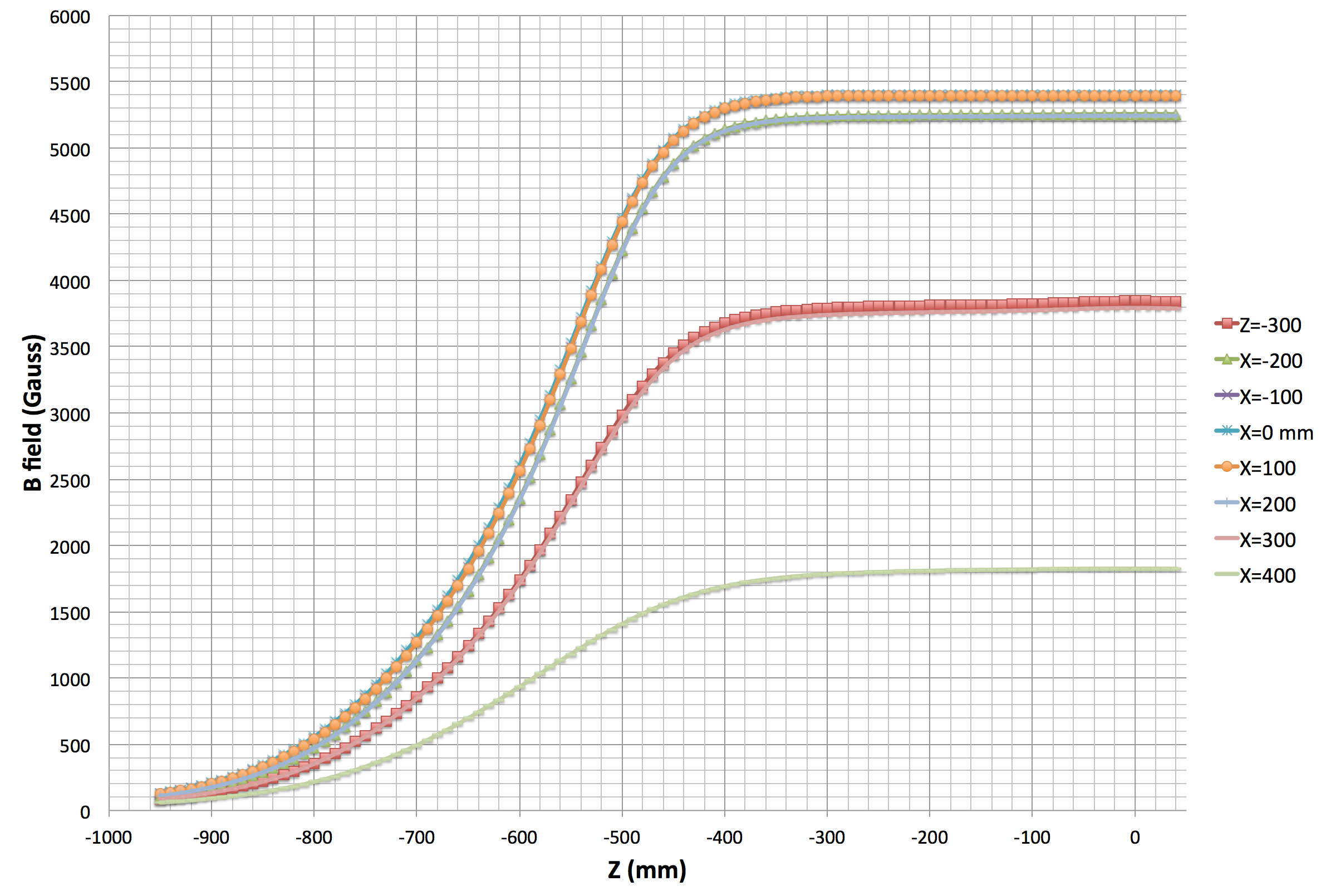 y=0
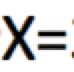 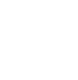 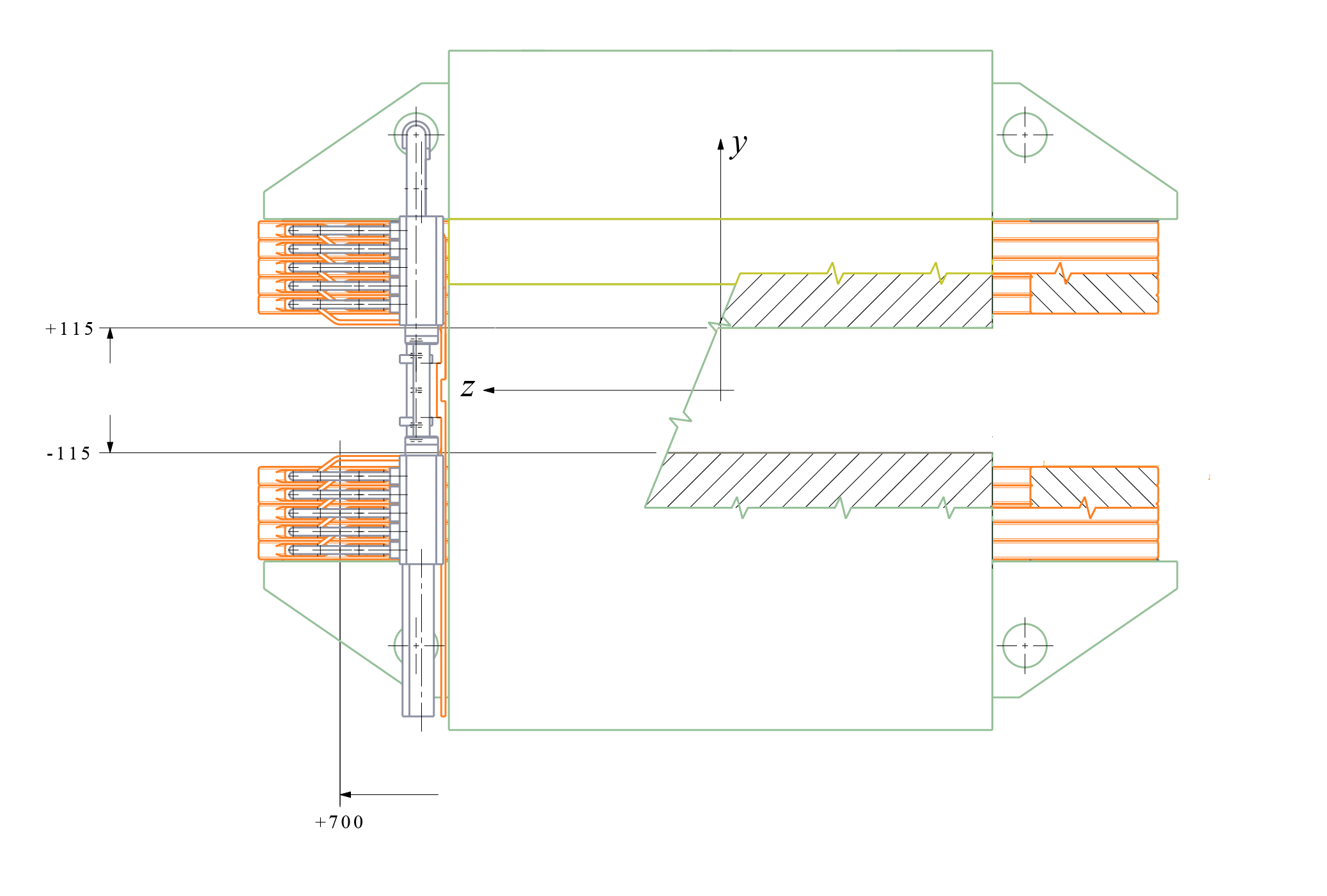 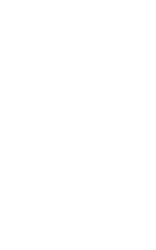 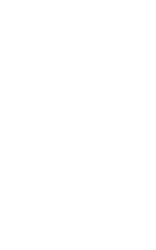 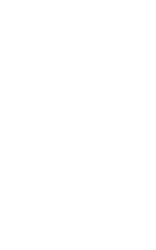 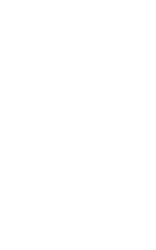 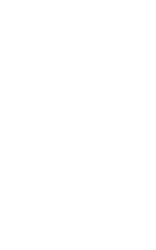 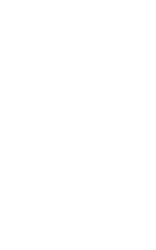 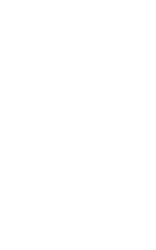 B field
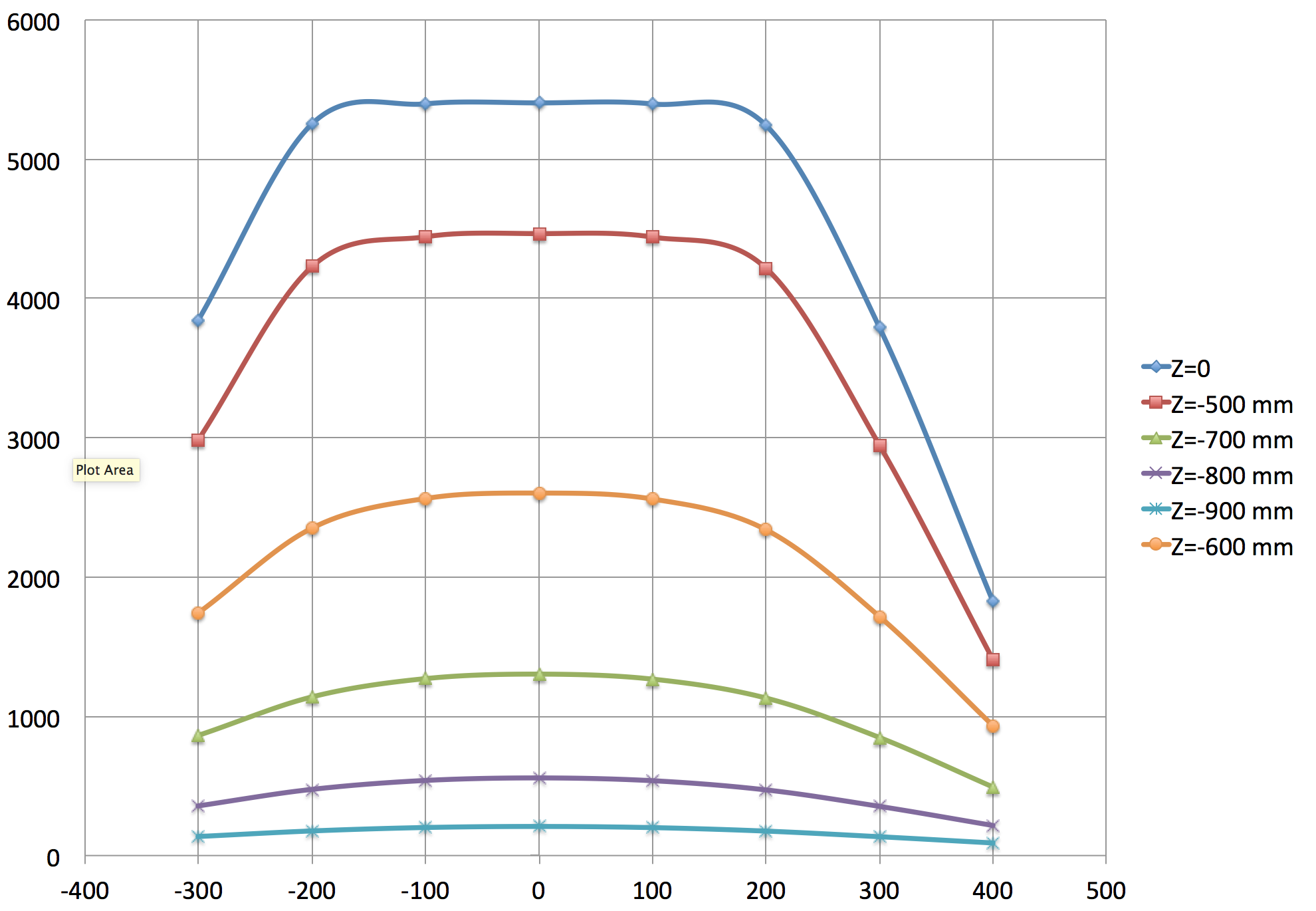 Fine x scan
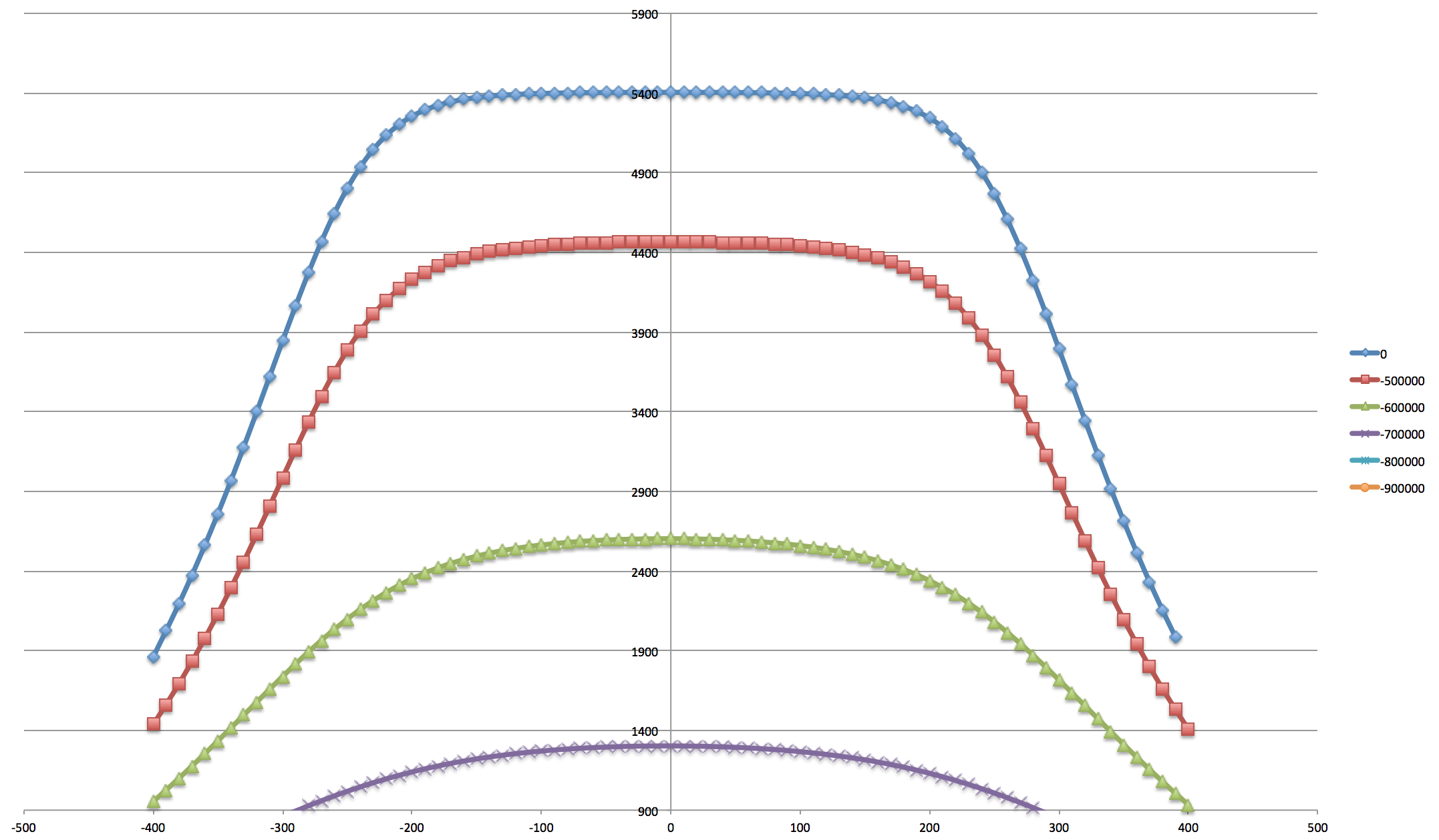 y=0
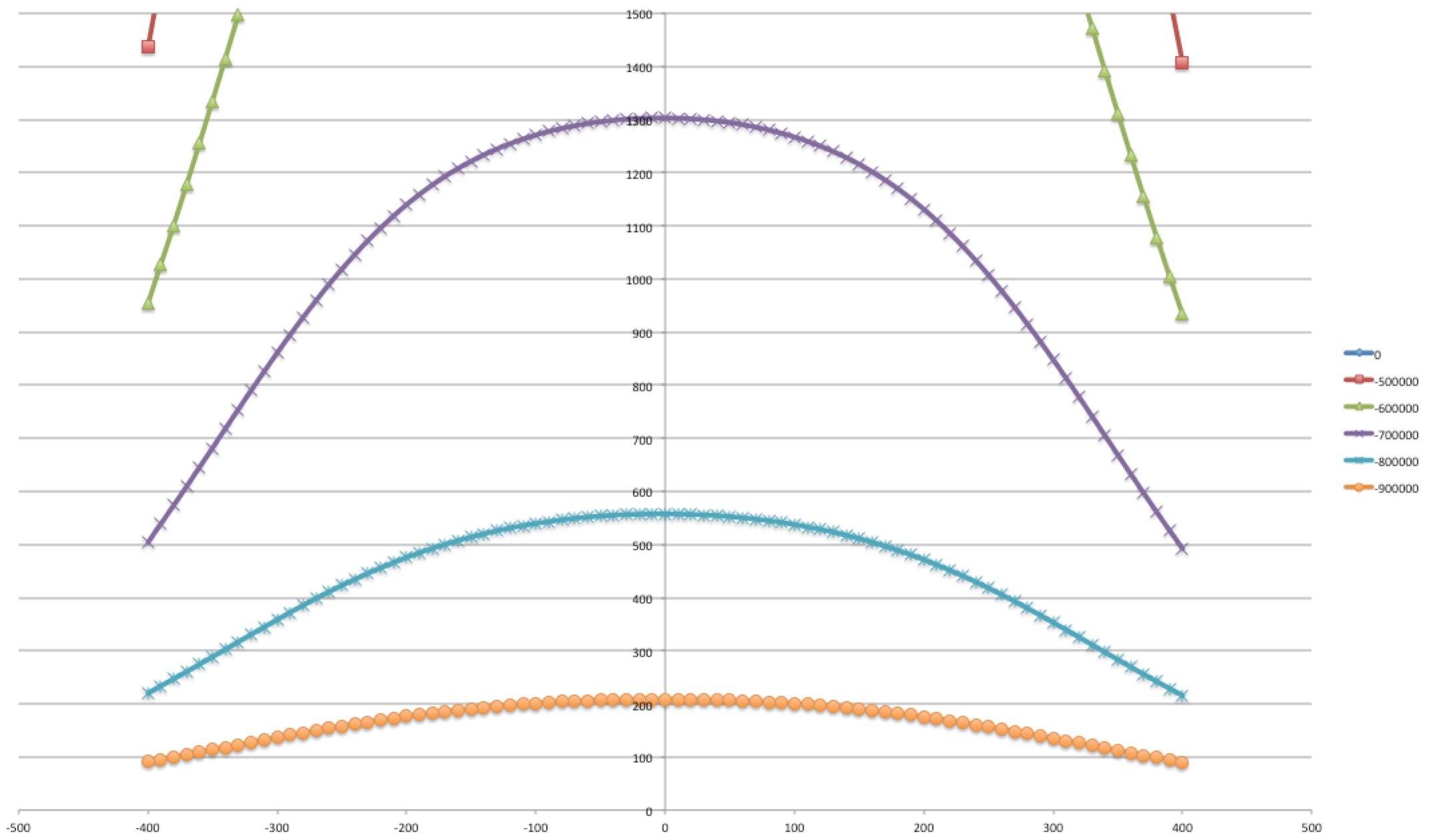 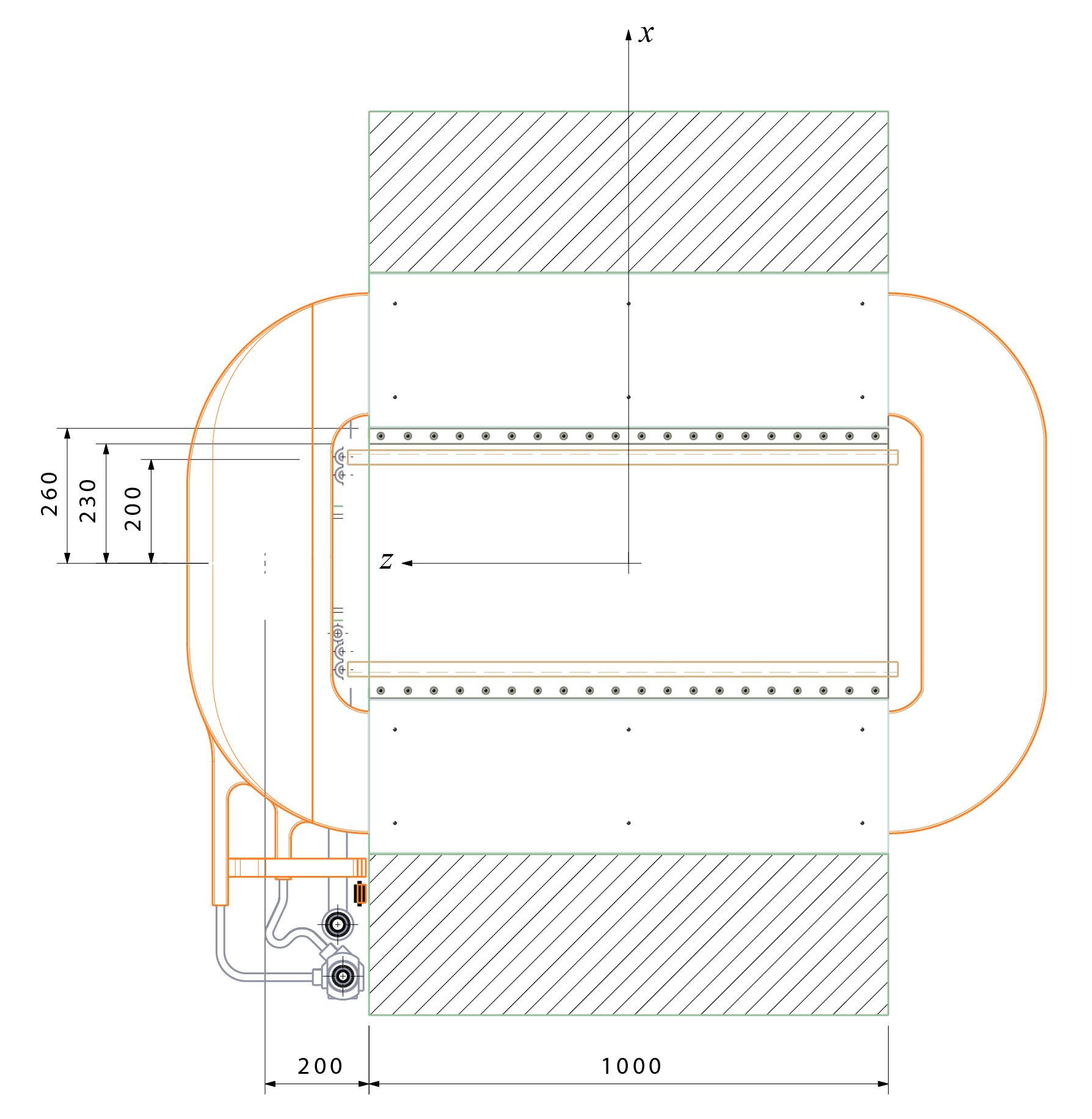 B field
y=0
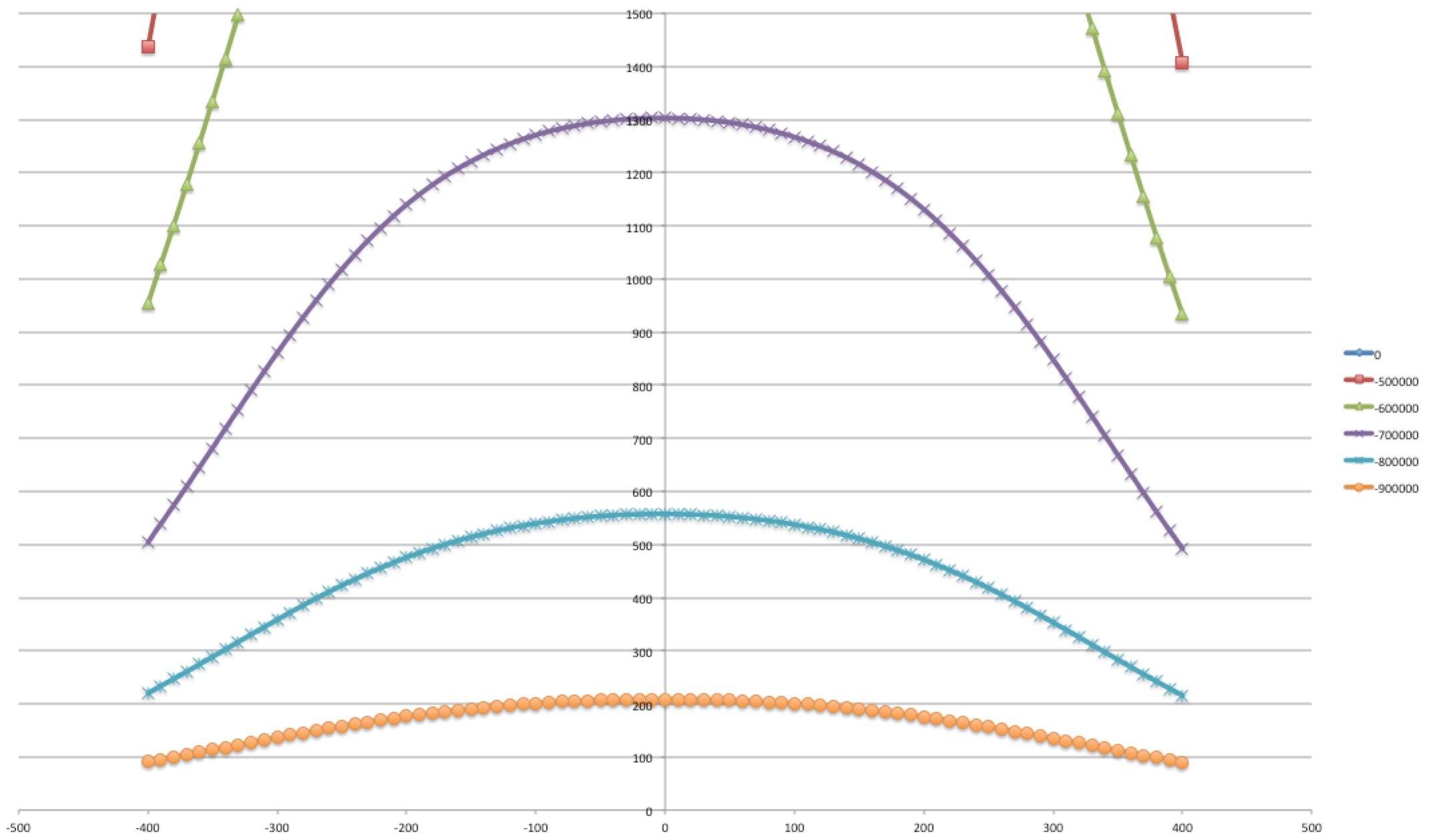 B field
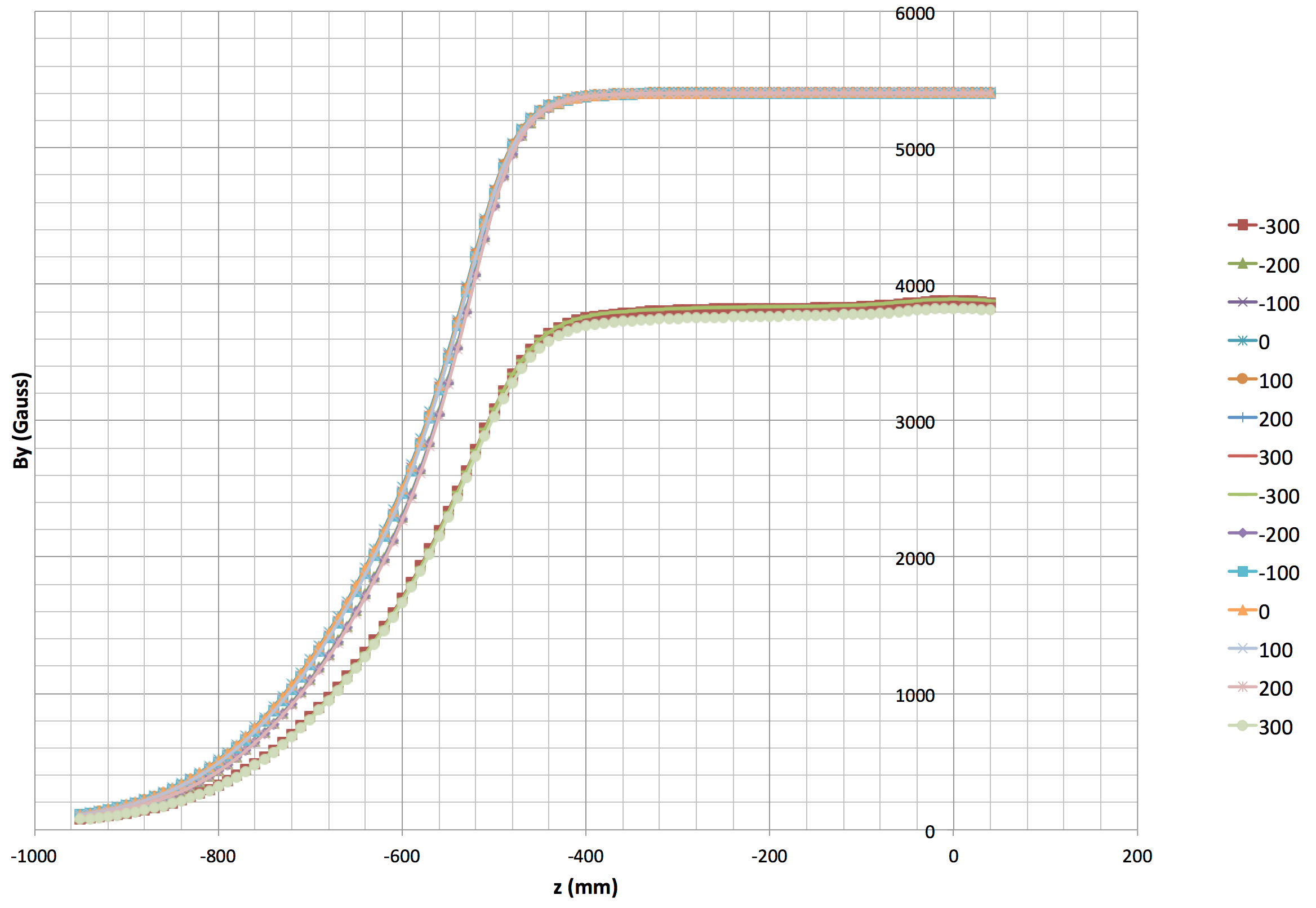 x
y=±50 mm
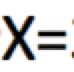 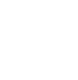 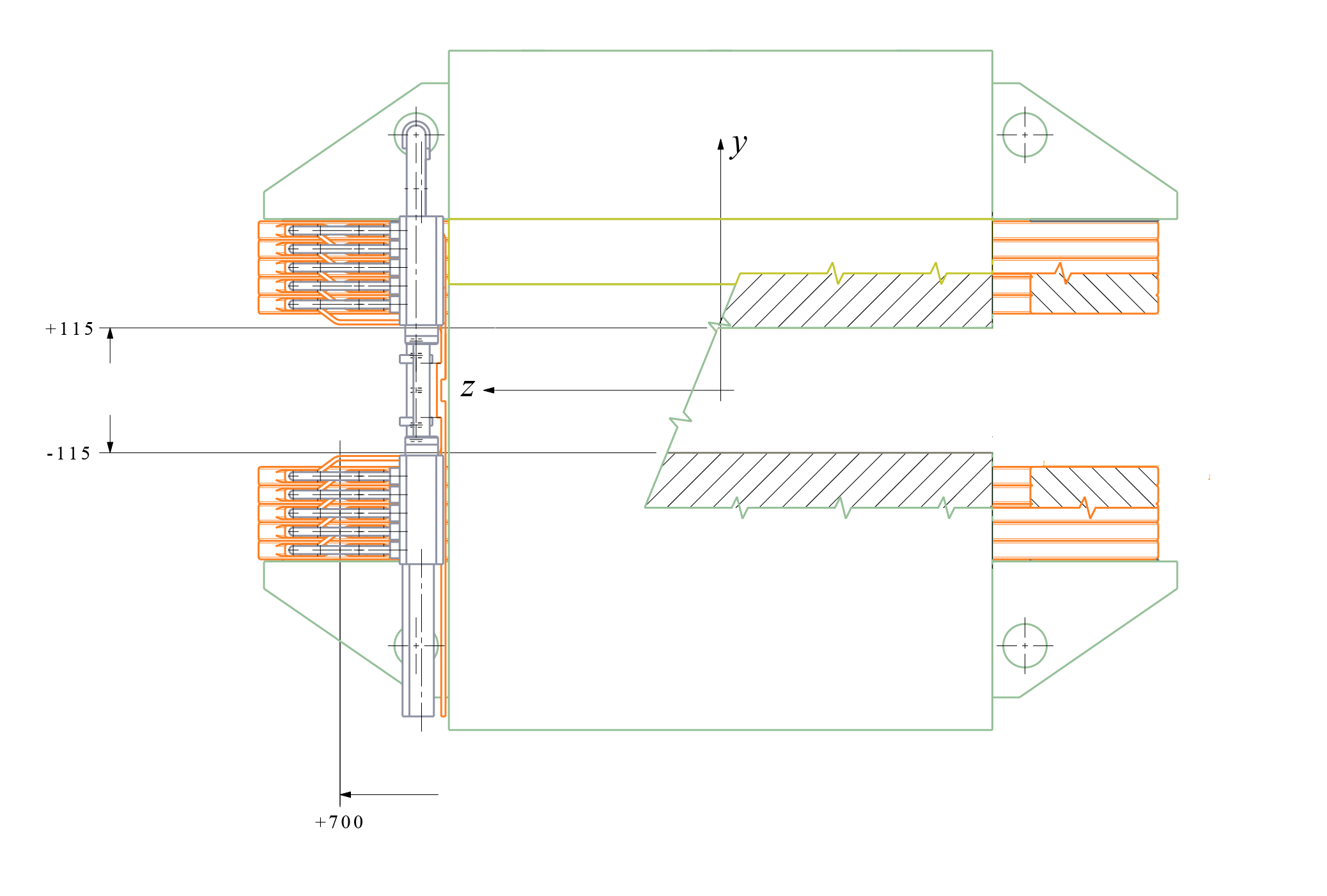 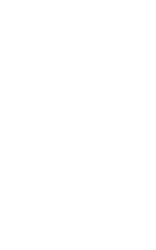 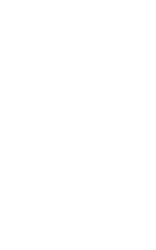 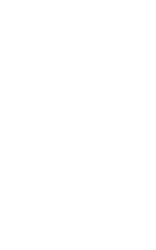 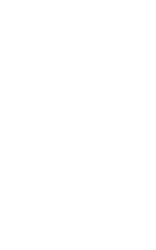 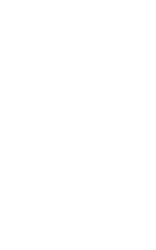 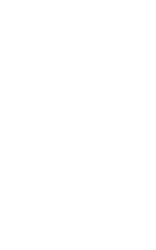 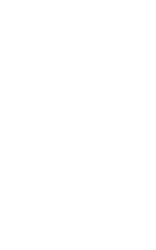 B field
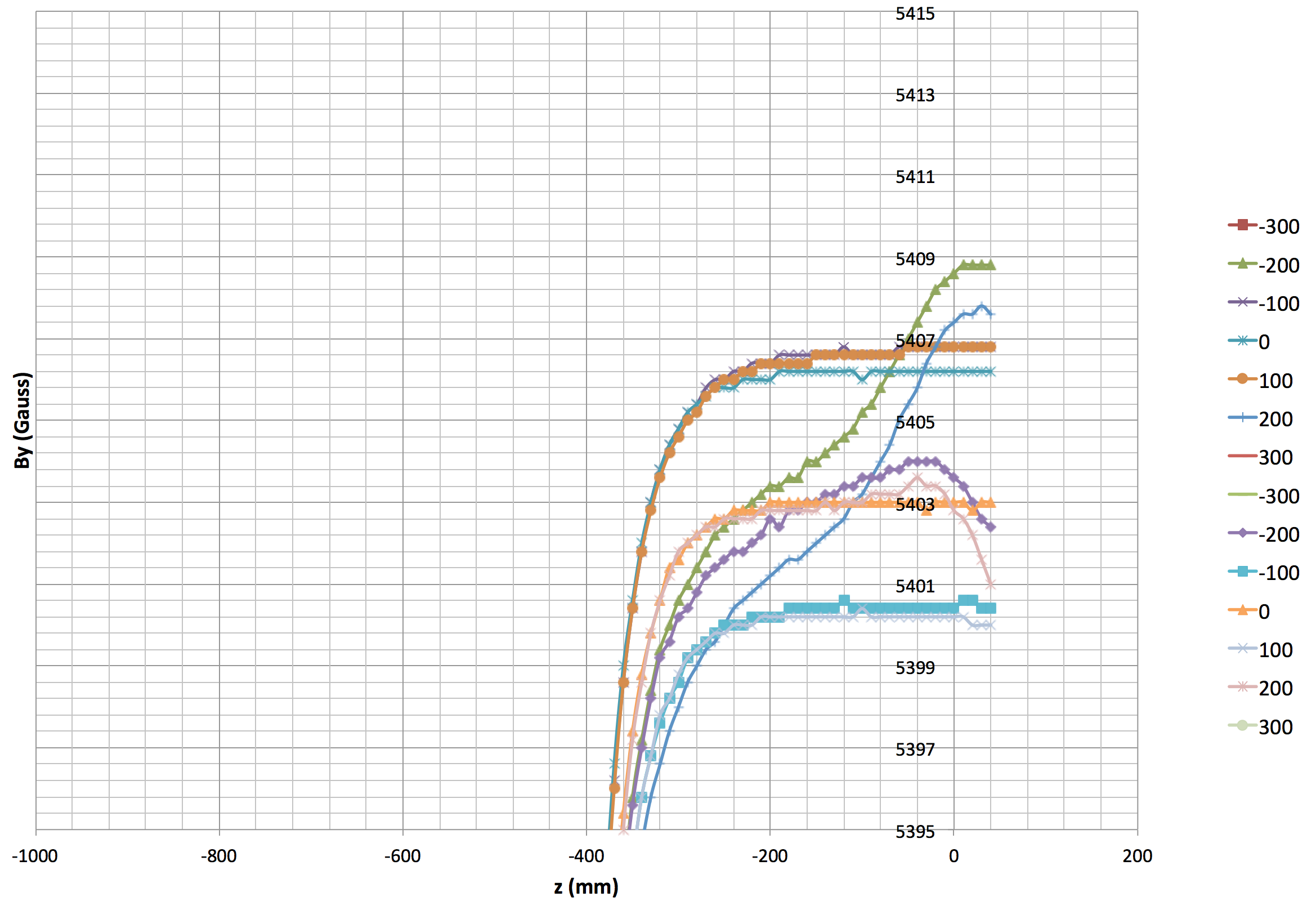 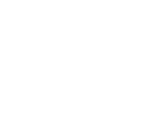 y=-50 mm
0.15%
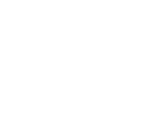 y=+50 mm
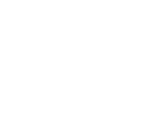 B field
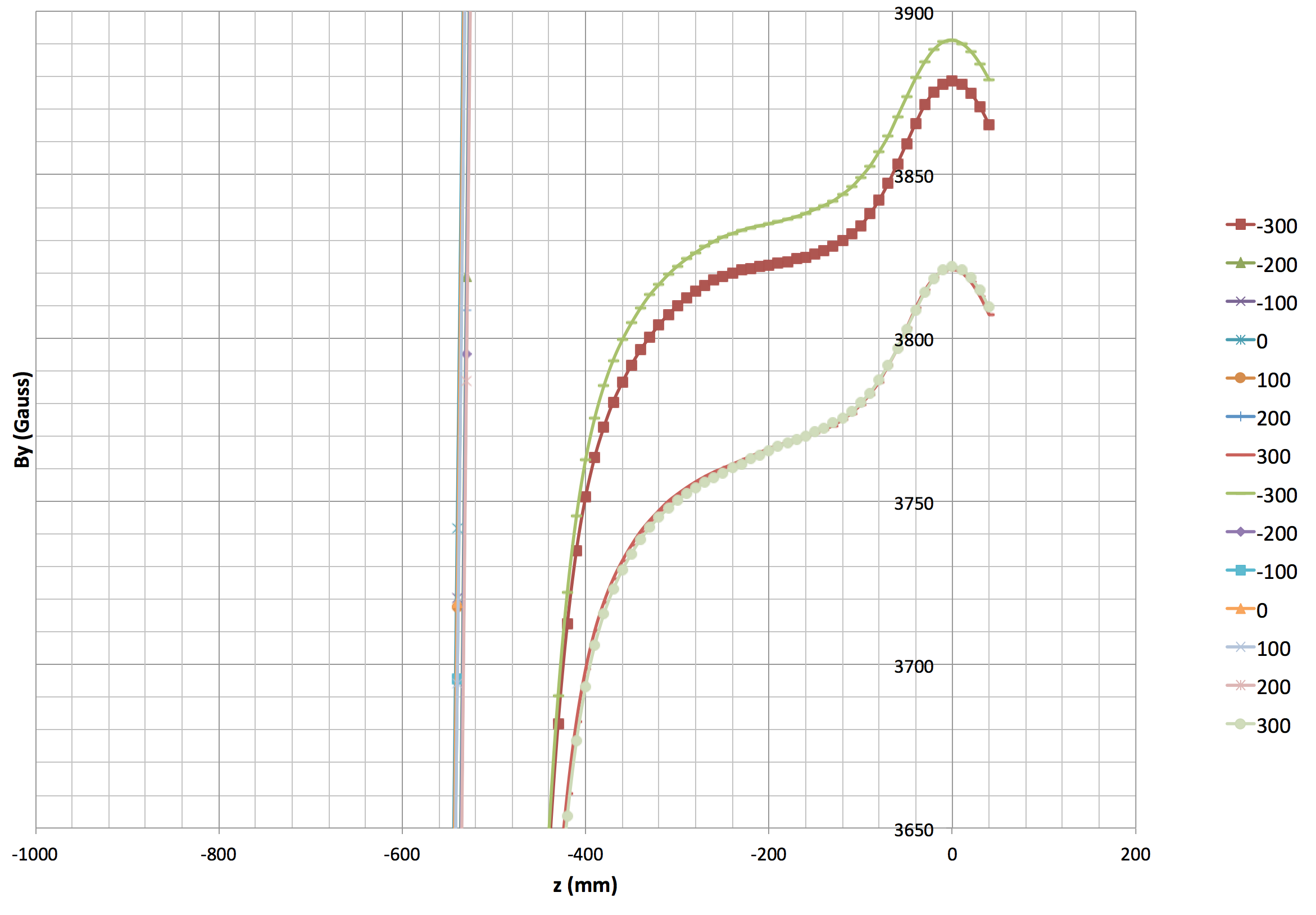 1.7%
y=-50 mm
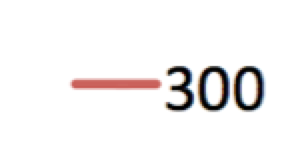 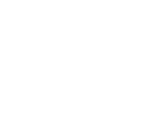 y=+50 mm
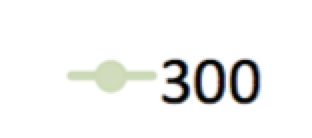 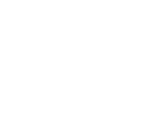 B field
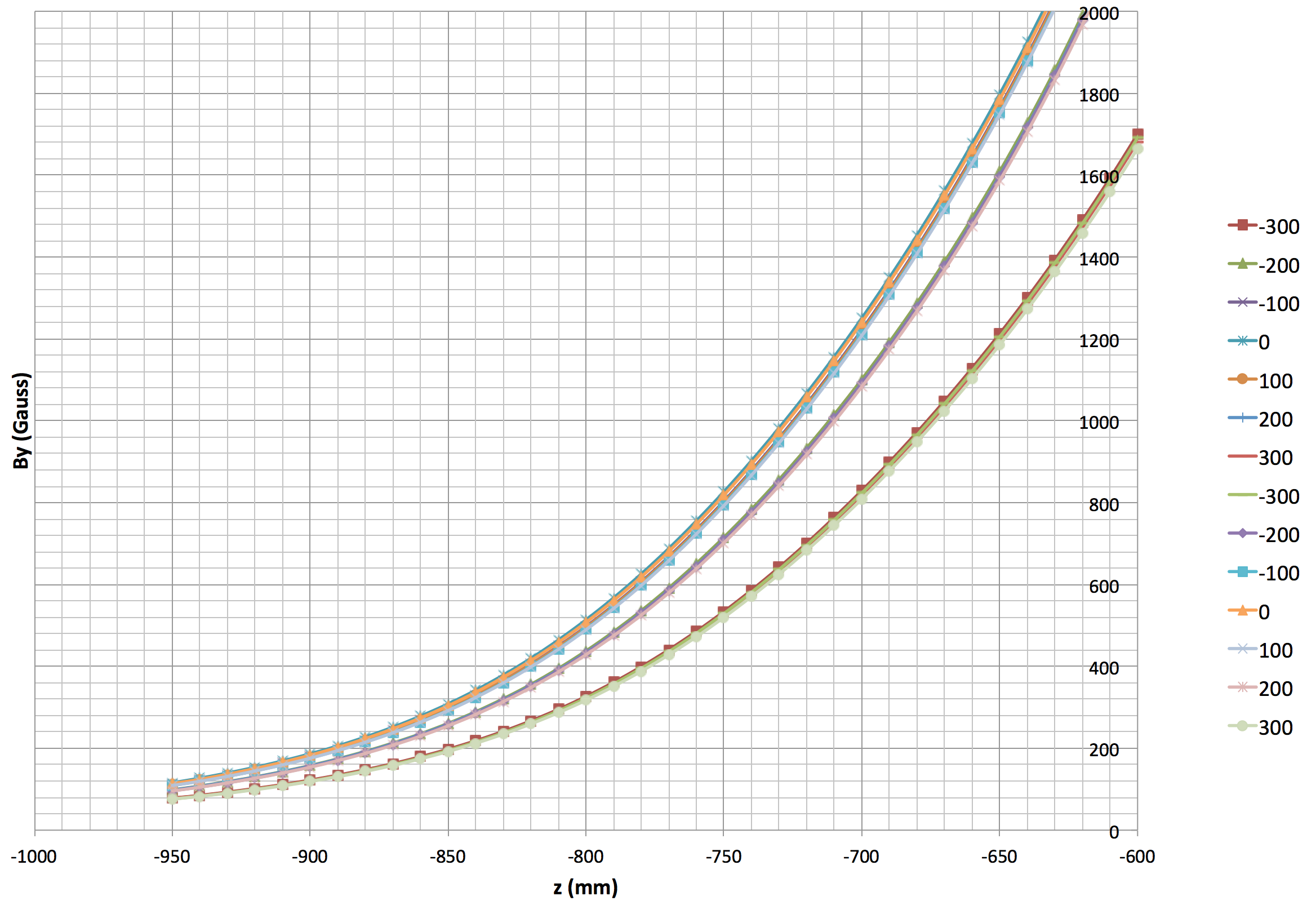 Scan x, y=0 vs. y=-50 mm
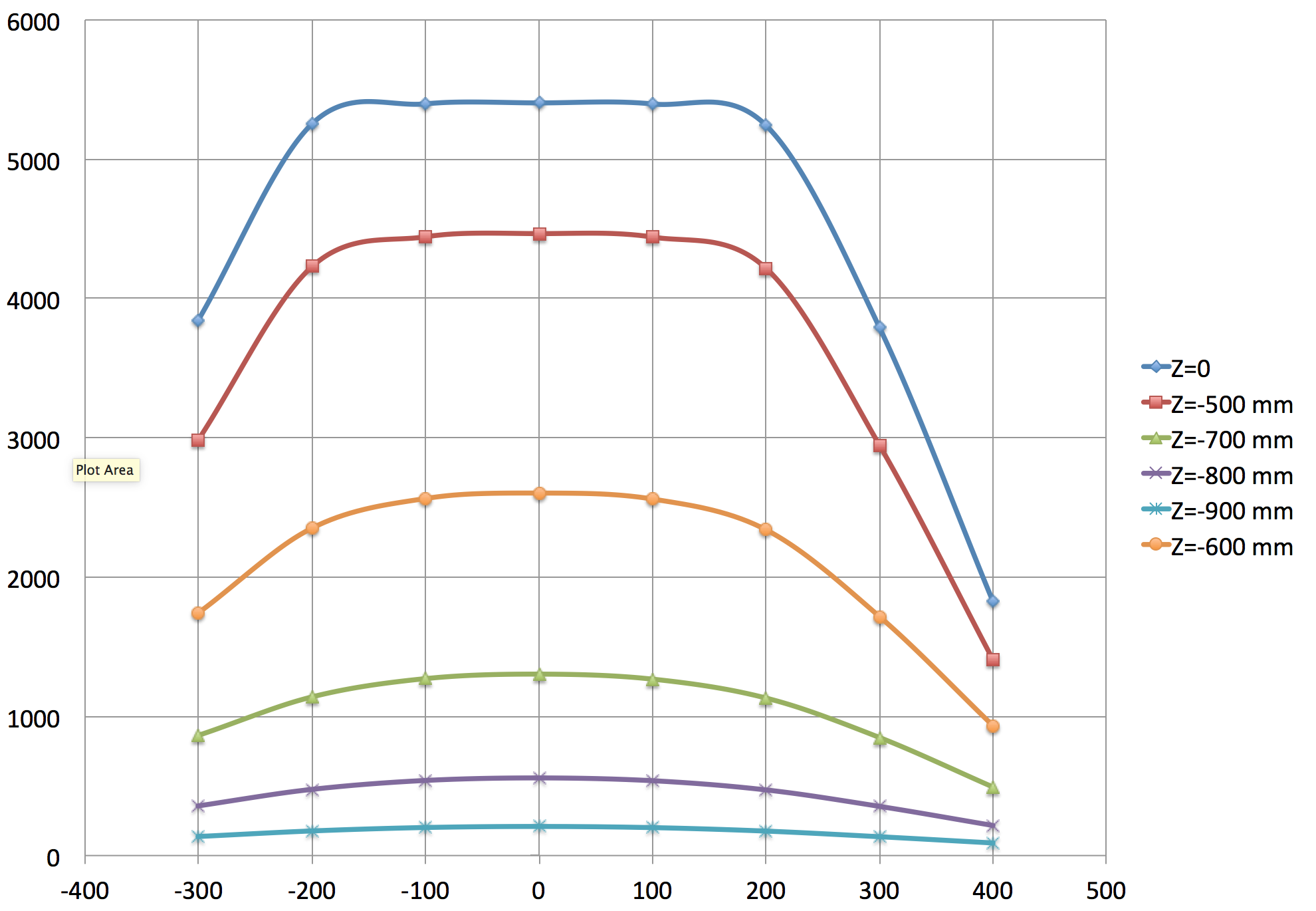 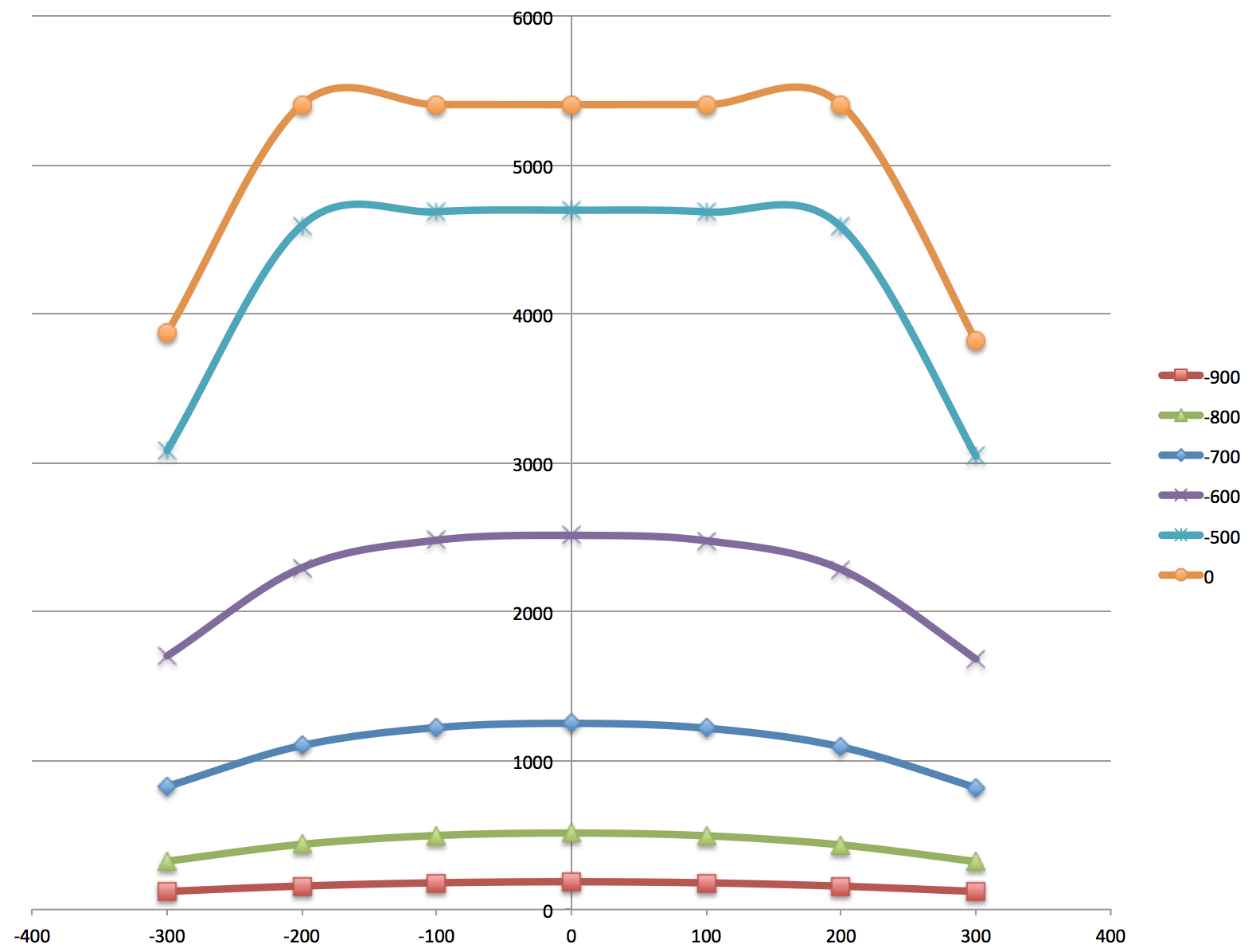 y=0
Scan x, y=0 vs. y=-50 mm
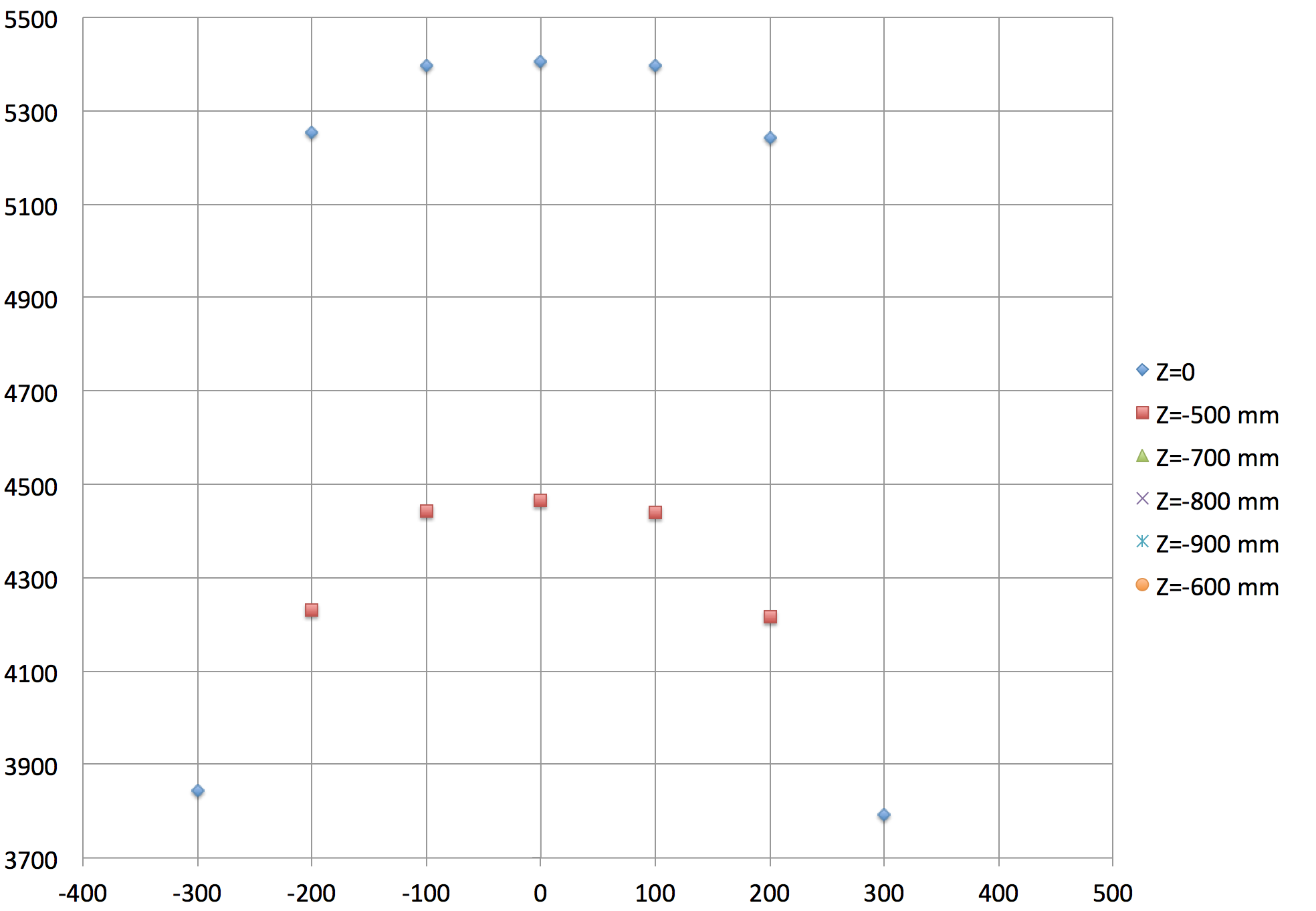 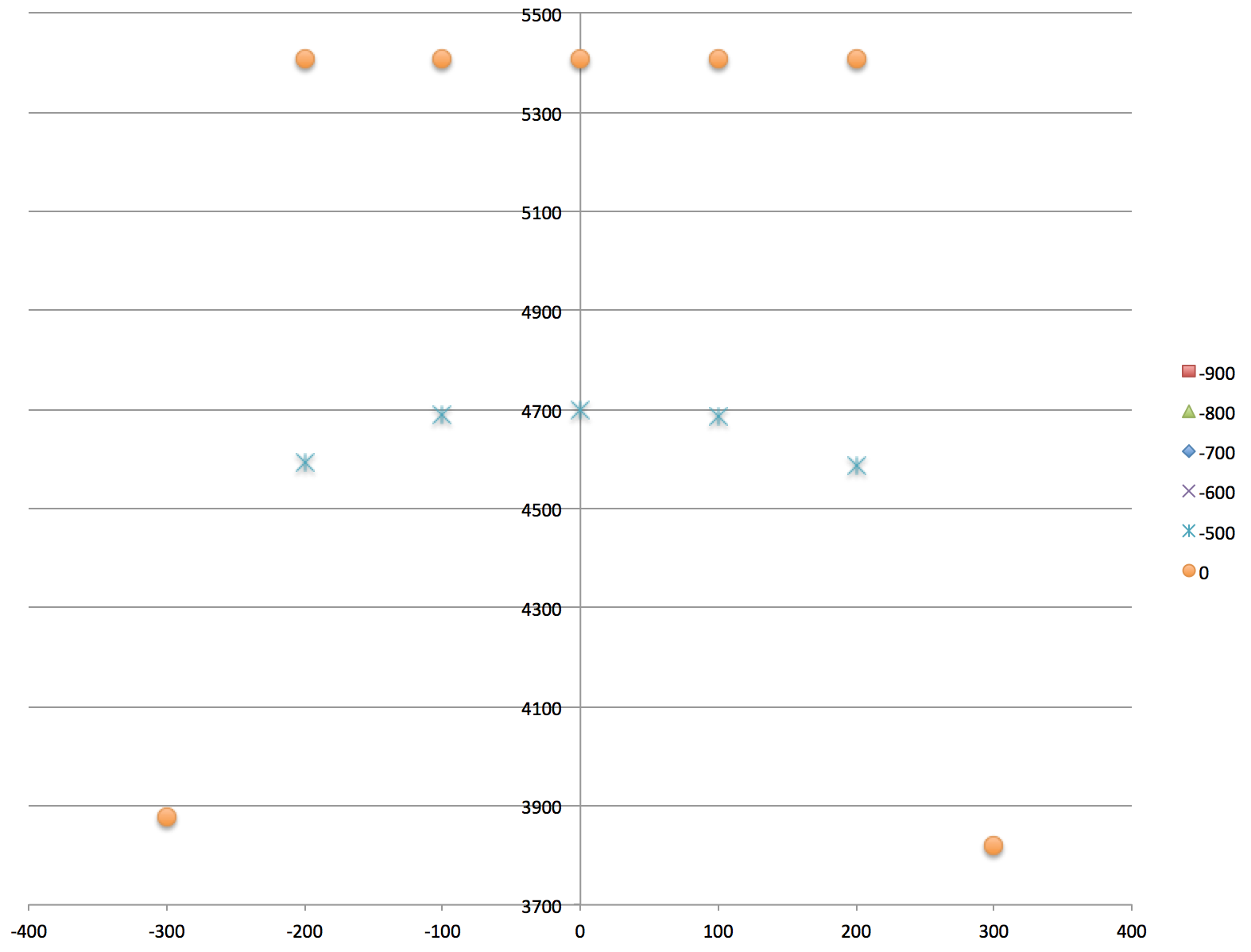 3.8%
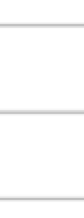 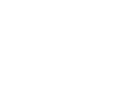 9%
More measurements?
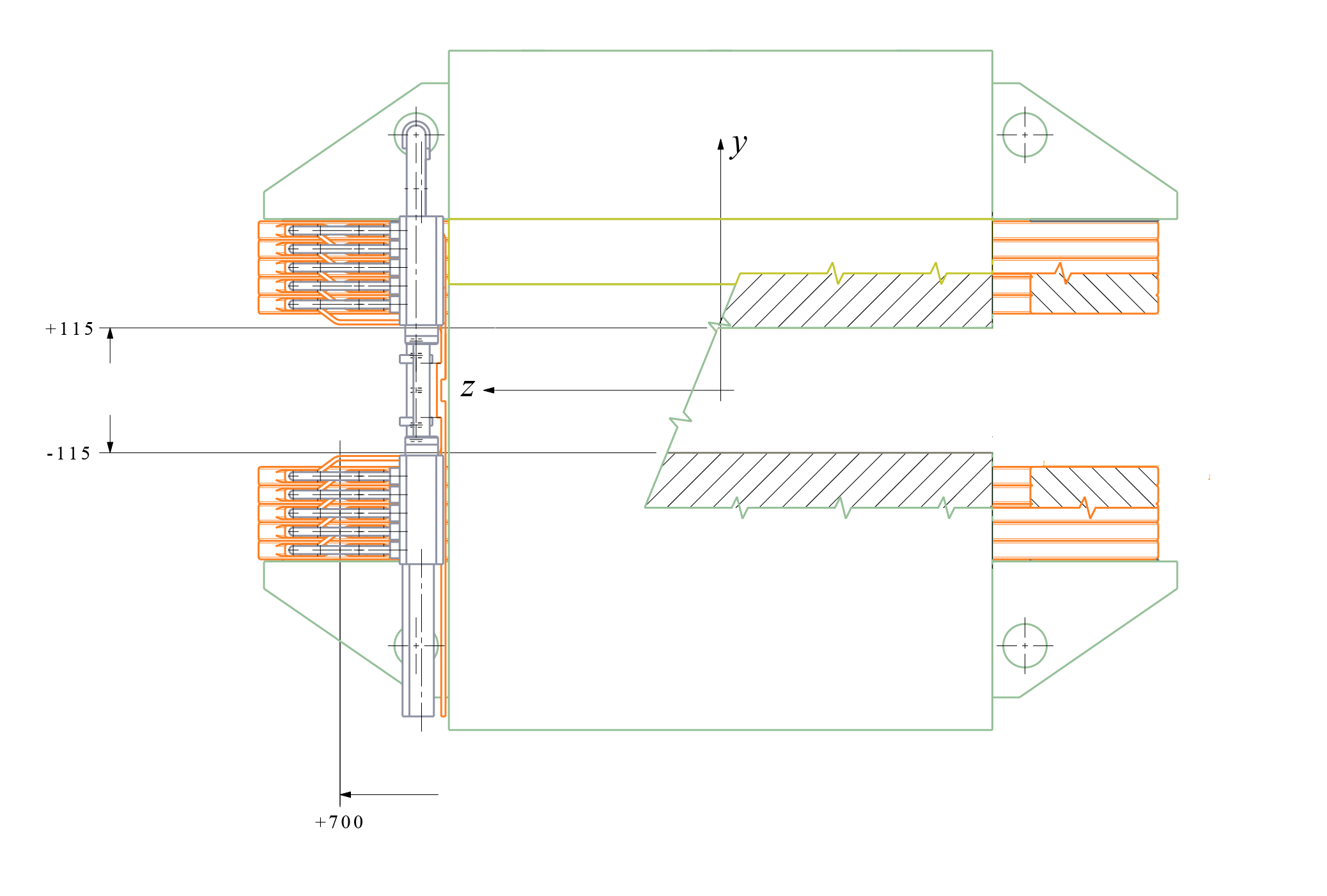 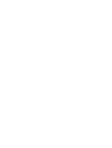 ±110
±80
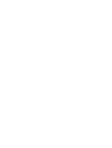